Há Cinco Eventos Necessários Para Entender Nosso MundoDe Hoje
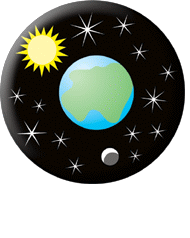 Os Seis Dias da Criação
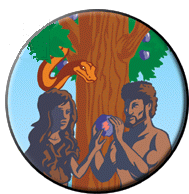 2.  A Queda do Homem
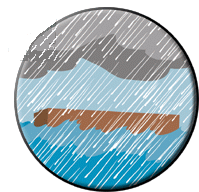 3.  O Dilúvio Mundial
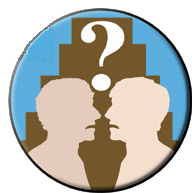 4.  A Torre de Babel
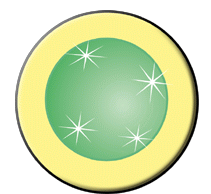 5.  A Época Glacial
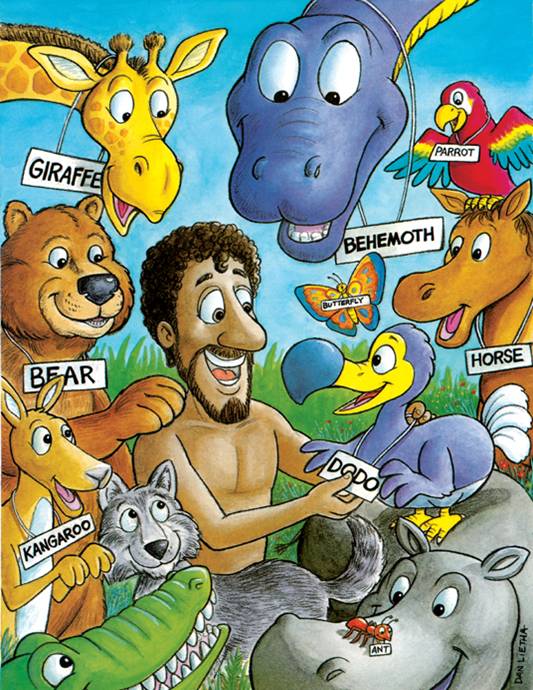 “E disse o SENHOR Deus: Não é bom que o homem esteja só; far-lhe-ei uma ajudadora idónea para ele.
Havendo, pois, o SENHOR Deus formado da terra todo o animal do campo, e toda a ave dos céus, os trouxe a Adão, para este ver como lhes chamaria; e tudo o que Adão chamou a toda a alma vivente, isso foi o seu nome.
E Adão pós os nomes a todo o gado, e às aves dos céus, e a todo o animal do campo; mas para o homem não se achava ajudadora idónea.”

Gên. 2:18-20
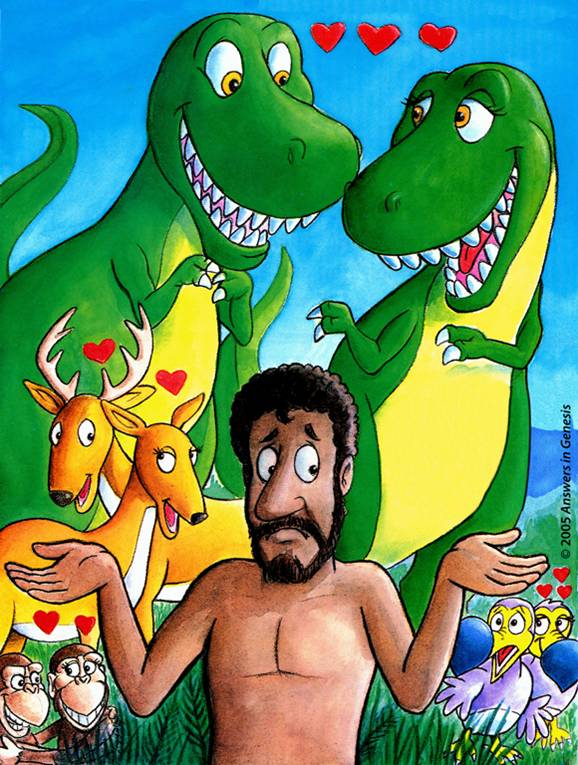 “E disse o SENHOR Deus: Não é bom que o homem esteja só; far-lhe-ei uma ajudadora idónea para ele.
Havendo, pois, o SENHOR Deus formado da terra todo o animal do campo, e toda a ave dos céus, os trouxe a Adão, para este ver como lhes chamaria; e tudo o que Adão chamou a toda a alma vivente, isso foi o seu nome.
E Adão pós os nomes a todo o gado, e às aves dos céus, e a todo o animal do campo; mas para o homem não se achava ajudadora idónea.”

Gên. 2:18-20
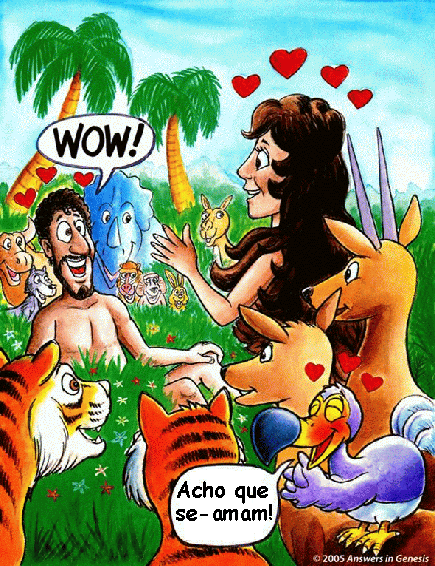 “Então o SENHOR Deus fez cair um sono pesado sobre Adão, e este adormeceu; e tomou uma das suas costelas, e cerrou a carne em seu lugar;
E da costela que o SENHOR Deus tomou do homem, formou uma mulher, e trouxe-a a Adão.”

Gên. 2:21-22
Sono Pesado
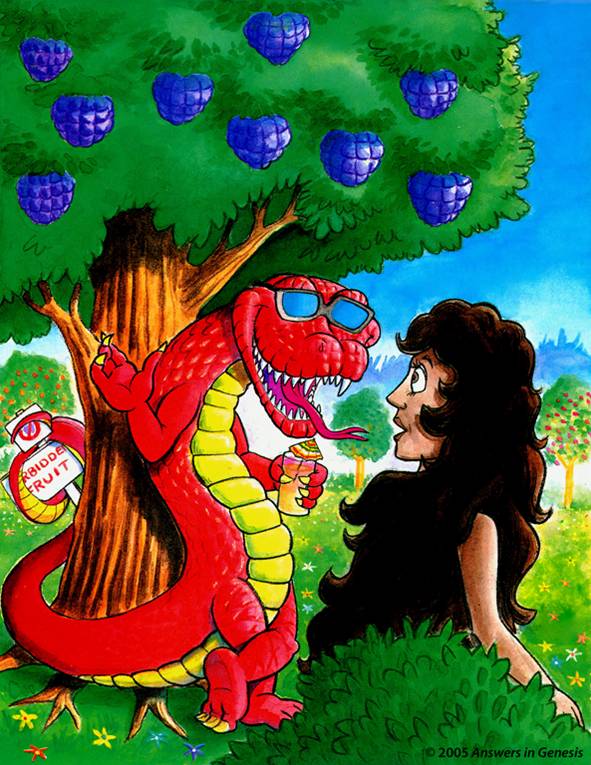 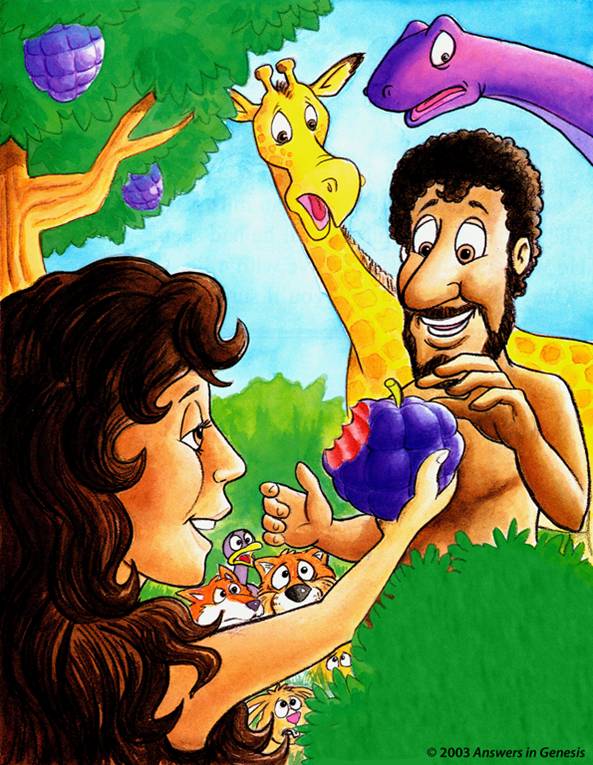 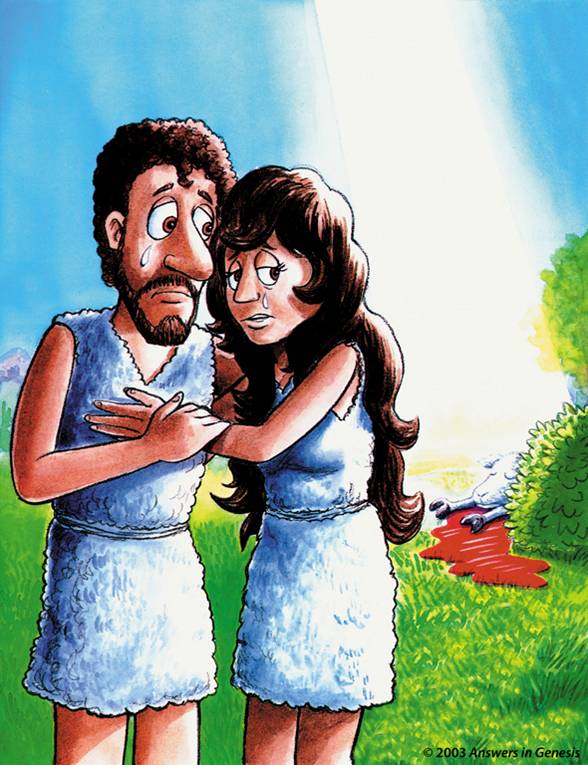 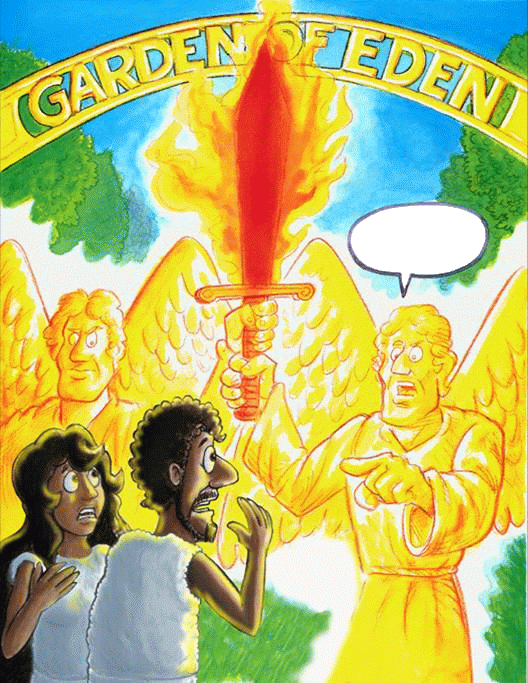 Fique Fora
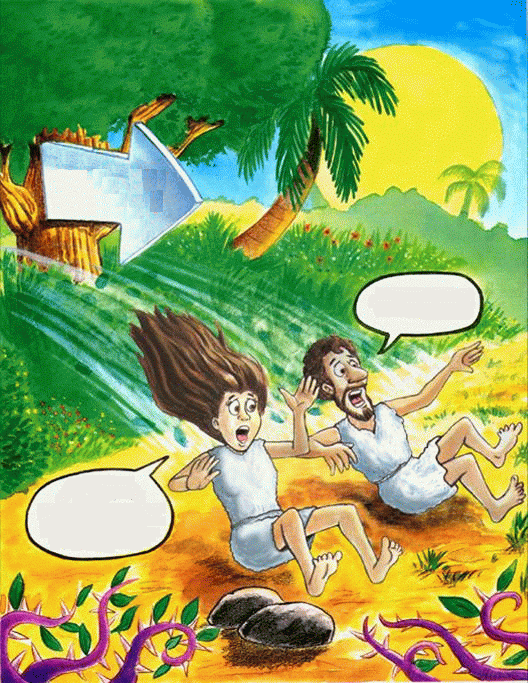 SAÍDA
AI!
Adão, o que fizemos?
A MALDIÇÃO SOBRE O MUNDO
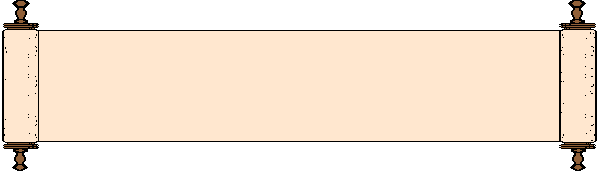 19  Porque a ardente expectação da criatura espera a manifestação dos filhos de Deus.
20  Porque a criação ficou sujeita à vaidade, não por sua vontade, mas por causa do que a sujeitou,
21  Na esperança de que também a mesma criatura será libertada da servidão da corrupção, para a liberdade da glória dos filhos de Deus.
22  Porque sabemos que toda a criação geme e está juntamente com dores de parto até agora.
23  E näo só ela, mas nós mesmos, que temos as primícias do Espírito, também gememos em nós mesmos, esperando a adoção, a saber, a redenção do nosso corpo.  

Rom.  8:19-23
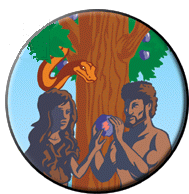 A QUEDA DO HOMEM
Neste dia:
A Segunda Lei de Termodinâmica entrou em vigor: em todas as coisas a entropia está sempre aumentando.
A terra foi amaldiçoada. O que era bom, agora está contaminado:
*  Morte
*  Espinhos
*  Sofrimento
*  Pele longos
*  Dor
*  Doença
*  Inimizado com os animais
O PECADO ORIGINAL
O pecado original tem sido caracterizada de muitas maneiras:
Algo tão insignificante quanto uma pequena deficiência.
Tendência ao pecado ainda sem culpa coletiva, referida como "natureza pecaminosa”.
Culpa automática de todos os seres humanos através da culpa coletiva . 
A depravação total incapacidade de crer ou arrepender.
O PECADO ORIGINAL
Romanos 5:12-14  
“12Portanto, como por um homem entrou o pecado no mundo, e pelo pecado a morte, assim também a morte passou a todos os homens por isso que todos pecaram. 13Porque até à lei estava o pecado no mundo, mas o pecado não é imputado, não havendo lei. 14No entanto, a morte reinou desde Adão até Moisés, até sobre aqueles que não tinham pecado à semelhança da transgressão de Adão, o qual é a figura daquele que havia de vir.”
O PECADO ORIGINAL
Salmos 51:5  
“Eis que em iniqüidade fui formado, e em pecado me concebeu minha mãe.”
FIM